Встречают по одежке
- Добрый день! -
сказал Маленький принц. -
Какая у вас забавная шляпа.
Это чтобы раскланиваться, -
объяснил честолюбец.
А. де Сент-Экзюпери
Соблюдаете ли вы правила в поддержании своего внешнего вида?
Вы аккуратно складываете свою одежду?
Одежду на завтра вы готовите с вечера?
Оторвавшуюся вешалку на куртке вы пришиваете сразу?
Придя домой вечером, вы: сразу переодеваетесь и аккуратно убираете все вещи на место; просто засовываете одежду в шкаф, не складывая; ходите дома в уличной одежде и снимаете ее только на ночь, разбрасывая как попало.
После прихода домой вы сразу моете и чистите обувь?
Свои вещи вы стираете сами?
Вы стрижетесь не менее одного раза в пол года?
Вы принимаете душ ежедневно?
Вы пользуетесь гигиеническими косметическими средствами (мыло, паста и т.п.) каждый день?
Вы каждый день меняете хотя бы частично свою одежду?
Вы аккуратно складываете свою одежду?
Одежду на завтра вы готовите с вечера?
Оторвавшуюся вешалку на куртке вы пришиваете сразу?
Придя домой вечером, вы:
После прихода домой вы сразу моете и чистите обувь?
Свои вещи вы стираете сами?
Вы стрижетесь не менее 1 раза в пол года?
Вы принимаете душ ежедневно?
Вы пользуетесь косметическими средствами каждый день?
Вы каждый день меняете хотя бы частично одежду?
Результаты тестирования
Общее количество баллов 
от 22 до 28



По мнению специалистов вы довольно стильны, аккуратны и привлекательны. Так держать!
У вас не будет второго шанса произвести первое впечатление
Первое впечатление о человеке складывается за время от 5 секунд до 5 минут. Чтобы его впоследствии изменить, потребуется вся жизнь.
Не одевайтесь красиво – одевайтесь правильно
«открылись глаза у них обоих, и узнали они, что наги и сшили смоковные листья, и сделали себе опоясания»
Священное Писание
«сделал Господь Бог Адаму и жене его одежды кожаные и одел их»
Священное Писание
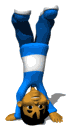 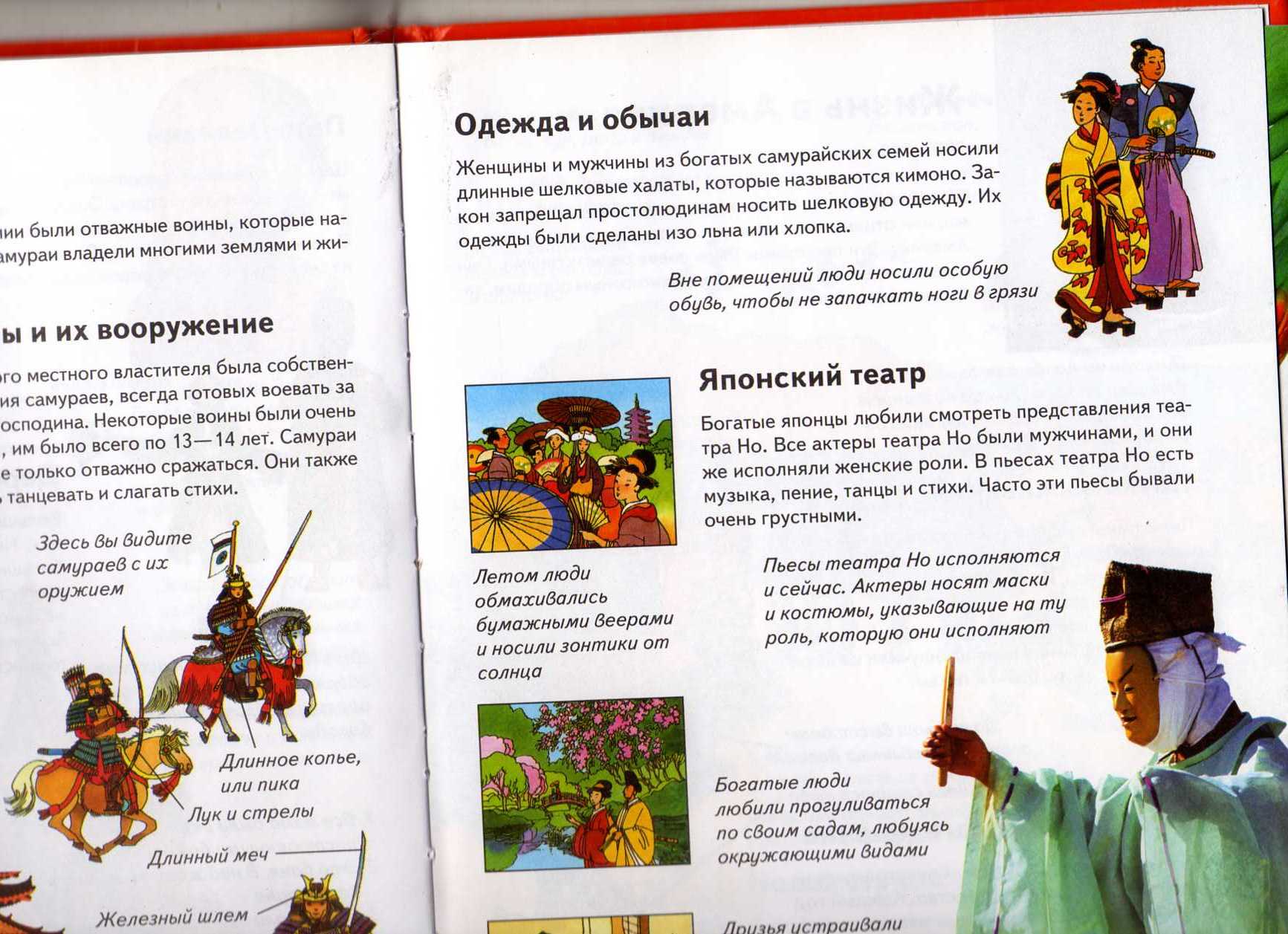 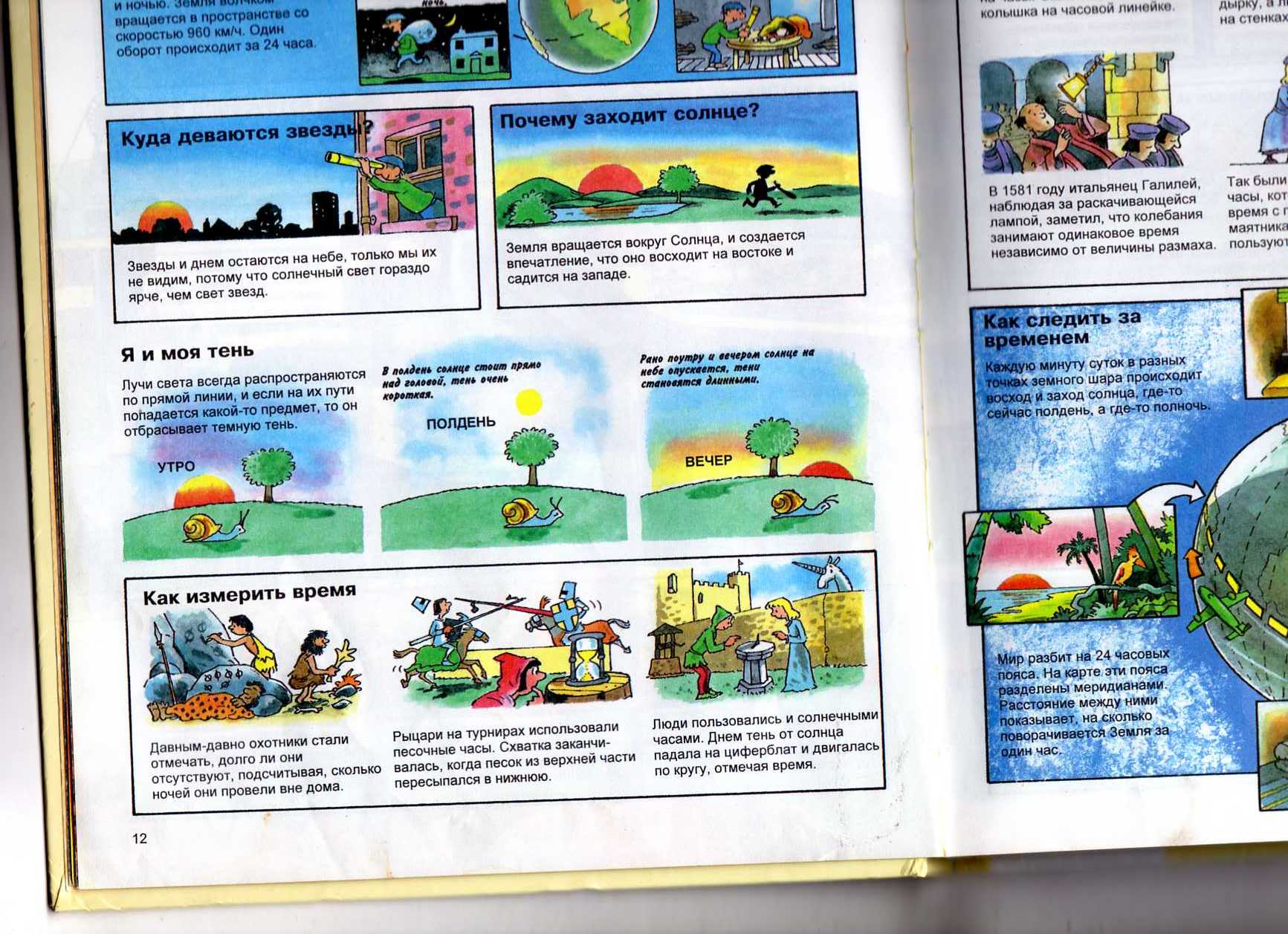 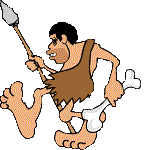 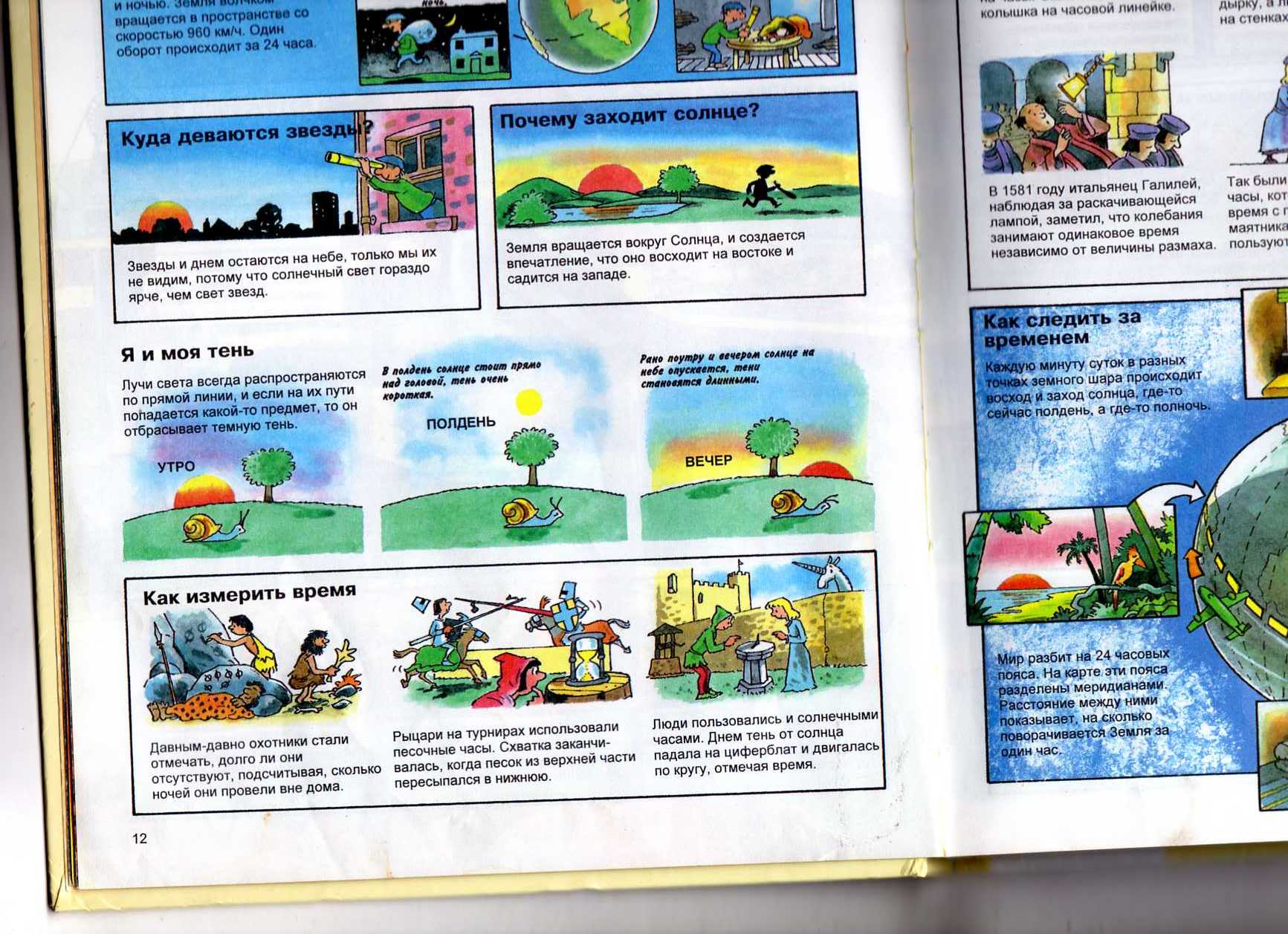 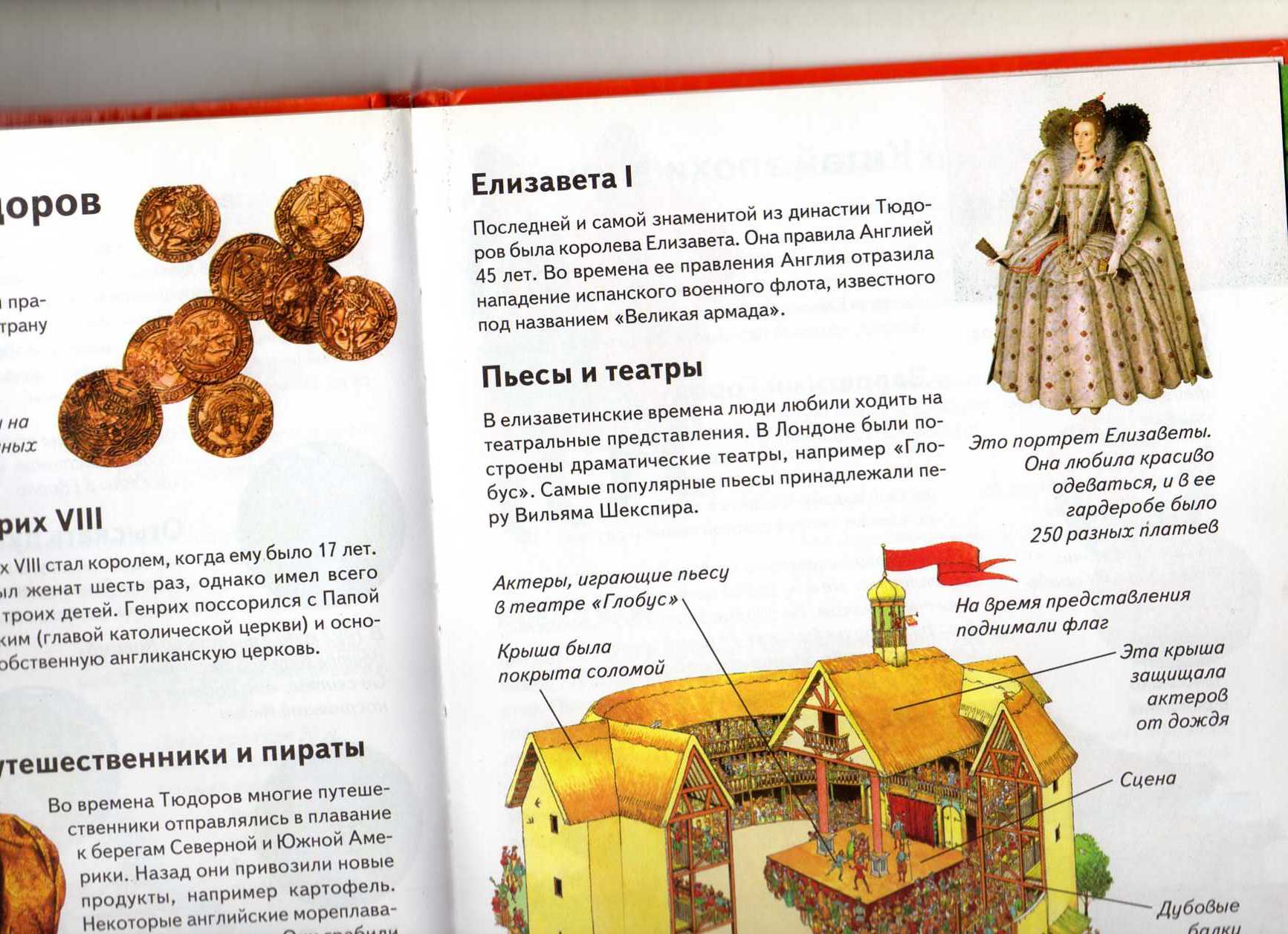 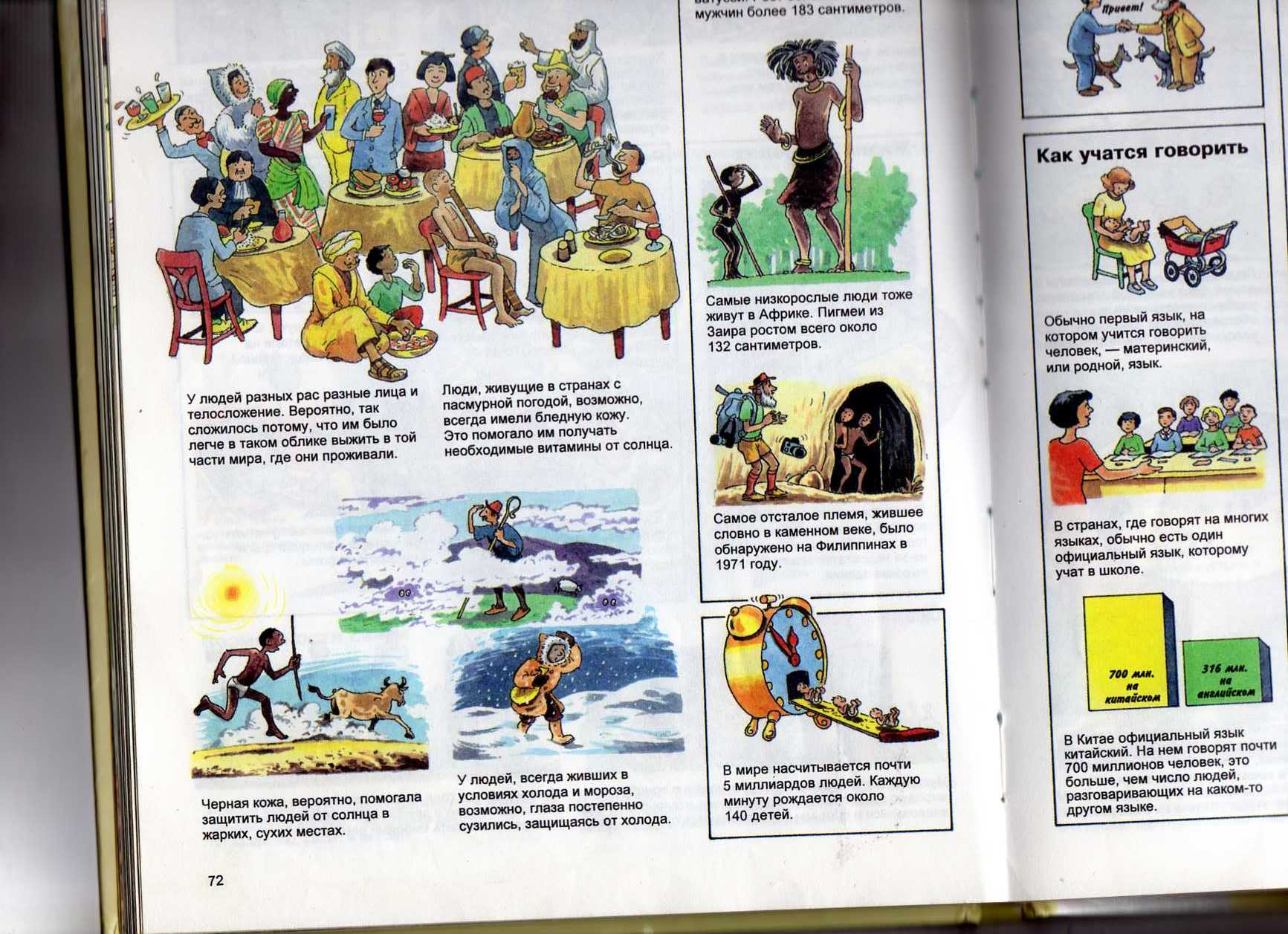 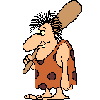 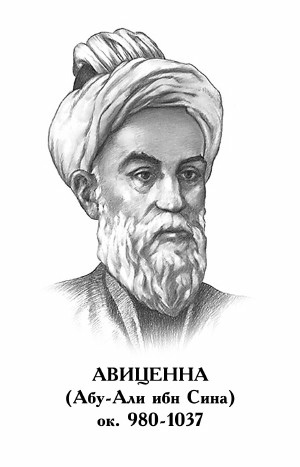 Шелк с хлопком изобильны теплотою,
Льну не присуще качество такое.
Тепла верблюжья иль овечья шерсть,
Хоть сухость в ней и грубоватость есть.
Лучше на шаг отставать от моды, чем на полшага обгонять
МОДА – это господство в данное время тех или иных внешних форм в предметах быта, главным образом в одежде.
Имидж – это процесс
Имидж – это сложный длительный процесс, включающий в себя серьезное образование, постоянное самообразование, развитый интеллект, эрудицию, хорошие манеры, стиль, образ мышления, поведение, репутацию.
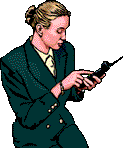 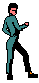 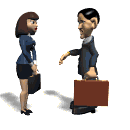 Созданный положительный имидж принесет свои плоды – отношение к вам просто не может быть плохим